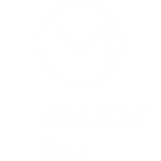 獨家贊助
Make Organizing Fun!
讓收納更有趣!
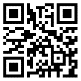 www.matter-lab.com
www.facebook.com/matterlab.taiwan
商業簡報網  韓明文講師 X Matter Lab
1
使用方式說明
1
從範例中挑選圖片裁剪樣式
2
至次頁斜線處插入圖片檔
3
調整圖片裁剪範圍 (路徑：點選圖片 > 格式 > 裁剪)
4
將圖片及色塊複製到自己的投影片中(請選擇「保持來源格式設定」之方式貼上)
5
完成
商業簡報網  韓明文講師 X Matter Lab
3
2 in 1 Image  Effects 001
The quick brown fox jumps over the lazy dog. The quick brown fox jumps over the lazy dog.
The quick brown fox jumps over the lazy dog. The quick brown fox jumps over the lazy dog.
The quick brown fox jumps over the lazy dog. The quick brown fox jumps over the lazy dog.
The quick brown fox jumps over the lazy dog. The quick brown fox jumps over the lazy dog.
商業簡報網  韓明文講師 X Matter Lab
4
商業簡報網  韓明文講師 X Matter Lab
5
2 in 1 Image  Effects 002
The quick brown fox jumps over the lazy dog. The quick brown fox jumps over the lazy dog.
01
The quick brown fox jumps over the lazy dog. The quick brown fox jumps over the lazy dog.
02
The quick brown fox jumps over the lazy dog. The quick brown fox jumps over the lazy dog.
03
The quick brown fox jumps over the lazy dog. The quick brown fox jumps over the lazy dog.
04
商業簡報網  韓明文講師 X Matter Lab
6
商業簡報網  韓明文講師 X Matter Lab
7
2 in 1 Image  Effects 003
02
01
TITLE 01
TITLE 01
The quick brown fox jumps over the lazy dog. The quick brown fox jumps over the lazy dog.
The quick brown fox jumps over the lazy dog. The quick brown fox jumps over the lazy dog.
03
04
TITLE 01
TITLE 01
The quick brown fox jumps over the lazy dog. The quick brown fox jumps over the lazy dog.
The quick brown fox jumps over the lazy dog. The quick brown fox jumps over the lazy dog.
商業簡報網  韓明文講師 X Matter Lab
8
商業簡報網  韓明文講師 X Matter Lab
9
2 in 1 Image  Effects 004
The quick brown fox jumps over the lazy dog. The quick brown fox jumps over the lazy dog.
The quick brown fox jumps over the lazy dog. The quick brown fox jumps over the lazy dog.
The quick brown fox jumps over the lazy dog. The quick brown fox jumps over the lazy dog.
The quick brown fox jumps over the lazy dog. The quick brown fox jumps over the lazy dog.
The quick brown fox jumps over the lazy dog. The quick brown fox jumps over the lazy dog.
商業簡報網  韓明文講師 X Matter Lab
10
商業簡報網  韓明文講師 X Matter Lab
11
2 in 1 Image  Effects 005
1
The quick brown fox jumps over the lazy dog. The quick brown fox jumps over the lazy dog. The quick brown fox jumps over the lazy dog.
2
The quick brown fox jumps over the lazy dog. The quick brown fox jumps over the lazy dog. The quick brown fox jumps over the lazy dog.
3
The quick brown fox jumps over the lazy dog. The quick brown fox jumps over the lazy dog. The quick brown fox jumps over the lazy dog.
4
The quick brown fox jumps over the lazy dog. The quick brown fox jumps over the lazy dog. The quick brown fox jumps over the lazy dog.
商業簡報網  韓明文講師 X Matter Lab
12
商業簡報網  韓明文講師 X Matter Lab
13
2 in 1 Image  Effects 006
TITLE 01
The quick brown fox jumps over the lazy dog. The quick brown fox jumps over the lazy dog.
TITLE 02
The quick brown fox jumps over the lazy dog. The quick brown fox jumps over the lazy dog.
TITLE 03
The quick brown fox jumps over the lazy dog. The quick brown fox jumps over the lazy dog.
商業簡報網  韓明文講師 X Matter Lab
14
商業簡報網  韓明文講師 X Matter Lab
15
2 in 1 Image  Effects 007
The quick brown fox jumps over the lazy dog. The quick brown fox jumps over the lazy dog. The quick brown fox jumps over the lazy dog. The quick brown fox jumps over the lazy dog. The quick brown fox jumps over the lazy dog.
商業簡報網  韓明文講師 X Matter Lab
16
商業簡報網  韓明文講師 X Matter Lab
17
2 in 1 Image  Effects 008
The quick brown fox jumps over the lazy dog. The quick brown fox jumps over the lazy dog. The quick brown fox jumps over the lazy dog. The quick brown fox jumps over the lazy dog. The quick brown fox jumps over the lazy dog.
商業簡報網  韓明文講師 X Matter Lab
18
商業簡報網  韓明文講師 X Matter Lab
19
2 in 1 Image  Effects 009
40%
The quick brown fox jumps over the lazy dog. The quick brown fox jumps over the lazy dog.
30%
The quick brown fox jumps over the lazy dog. The quick brown fox jumps over the lazy dog.
20%
The quick brown fox jumps over the lazy dog. The quick brown fox jumps over the lazy dog.
10%
The quick brown fox jumps over the lazy dog. The quick brown fox jumps over the lazy dog.
商業簡報網  韓明文講師 X Matter Lab
20
商業簡報網  韓明文講師 X Matter Lab
21
2 in 1 Image  Effects 010
The quick brown fox jumps over the lazy dog. The quick brown fox jumps over the lazy dog.
The quick brown fox jumps over the lazy dog. The quick brown fox jumps over the lazy dog.
The quick brown fox jumps over the lazy dog. The quick brown fox jumps over the lazy dog.
The quick brown fox jumps over the lazy dog. The quick brown fox jumps over the lazy dog.
商業簡報網  韓明文講師 X Matter Lab
22
商業簡報網  韓明文講師 X Matter Lab
23
2 in 1 Image  Effects 011
The quick brown fox jumps over the lazy dog. The quick brown fox jumps over the lazy dog.
The quick brown fox jumps over the lazy dog. The quick brown fox jumps over the lazy dog.
The quick brown fox jumps over the lazy dog. The quick brown fox jumps over the lazy dog.
The quick brown fox jumps over the lazy dog. The quick brown fox jumps over the lazy dog.
商業簡報網  韓明文講師 X Matter Lab
24
商業簡報網  韓明文講師 X Matter Lab
25
2 in 1 Image  Effects 012
TITLE 01
TITLE 03
The quick brown fox jumps over the lazy dog. The quick brown fox jumps over the lazy dog.
The quick brown fox jumps over the lazy dog. The quick brown fox jumps over the lazy dog.
TITLE 02
TITLE 03
The quick brown fox jumps over the lazy dog. The quick brown fox jumps over the lazy dog.
The quick brown fox jumps over the lazy dog. The quick brown fox jumps over the lazy dog.
商業簡報網  韓明文講師 X Matter Lab
26
商業簡報網  韓明文講師 X Matter Lab
27
2 in 1 Image  Effects 013
The quick brown fox jumps over the lazy dog. The quick brown fox jumps over the lazy dog.
The quick brown fox jumps over the lazy dog. The quick brown fox jumps over the lazy dog.
The quick brown fox jumps over the lazy dog. The quick brown fox jumps over the lazy dog.
The quick brown fox jumps over the lazy dog. The quick brown fox jumps over the lazy dog.
The quick brown fox jumps over the lazy dog. The quick brown fox jumps over the lazy dog.
商業簡報網  韓明文講師 X Matter Lab
28
商業簡報網  韓明文講師 X Matter Lab
29
2 in 1 Image  Effects 014
TITLE 01
TITLE 03
The quick brown fox jumps over the lazy dog. The quick brown fox jumps over the lazy dog.
The quick brown fox jumps over the lazy dog. The quick brown fox jumps over the lazy dog.
TITLE 02
TITLE 03
The quick brown fox jumps over the lazy dog. The quick brown fox jumps over the lazy dog.
The quick brown fox jumps over the lazy dog. The quick brown fox jumps over the lazy dog.
商業簡報網  韓明文講師 X Matter Lab
30
商業簡報網  韓明文講師 X Matter Lab
31
2 in 1 Image  Effects 015
The quick brown fox jumps over the lazy dog. The quick brown fox jumps over the lazy dog.
01
The quick brown fox jumps over the lazy dog. The quick brown fox jumps over the lazy dog.
02
The quick brown fox jumps over the lazy dog. The quick brown fox jumps over the lazy dog.
03
The quick brown fox jumps over the lazy dog. The quick brown fox jumps over the lazy dog.
04
商業簡報網  韓明文講師 X Matter Lab
32
商業簡報網  韓明文講師 X Matter Lab
33
2 in 1 Image  Effects 016
TITLE 01
TITLE 04
The quick brown fox jumps over the lazy dog. The quick brown fox jumps over the lazy dog.
The quick brown fox jumps over the lazy dog. The quick brown fox jumps over the lazy dog.
TITLE 02
TITLE 05
The quick brown fox jumps over the lazy dog. The quick brown fox jumps over the lazy dog.
The quick brown fox jumps over the lazy dog. The quick brown fox jumps over the lazy dog.
TITLE 03
TITLE 06
The quick brown fox jumps over the lazy dog. The quick brown fox jumps over the lazy dog.
The quick brown fox jumps over the lazy dog. The quick brown fox jumps over the lazy dog.
商業簡報網  韓明文講師 X Matter Lab
34
商業簡報網  韓明文講師 X Matter Lab
35
2 in 1 Image  Effects 017
TITLE 01
TITLE 02
TITLE 03
The quick brown fox jumps over the lazy dog. The quick brown fox jumps over the lazy dog. The quick brown fox jumps over the lazy dog. The quick brown fox jumps over the lazy dog.
The quick brown fox jumps over the lazy dog. The quick brown fox jumps over the lazy dog. The quick brown fox jumps over the lazy dog. The quick brown fox jumps over the lazy dog.
The quick brown fox jumps over the lazy dog. The quick brown fox jumps over the lazy dog. The quick brown fox jumps over the lazy dog. The quick brown fox jumps over the lazy dog.
商業簡報網  韓明文講師 X Matter Lab
36
商業簡報網  韓明文講師 X Matter Lab
37
2 in 1 Image  Effects 018
TITLE 01
TITLE 02
TITLE 03
The quick brown fox jumps over the lazy dog. The quick brown fox jumps over the lazy dog. The quick brown fox jumps over the lazy dog. The quick brown fox jumps over the lazy dog.
The quick brown fox jumps over the lazy dog. The quick brown fox jumps over the lazy dog. The quick brown fox jumps over the lazy dog. The quick brown fox jumps over the lazy dog.
The quick brown fox jumps over the lazy dog. The quick brown fox jumps over the lazy dog. The quick brown fox jumps over the lazy dog. The quick brown fox jumps over the lazy dog.
商業簡報網  韓明文講師 X Matter Lab
38
商業簡報網  韓明文講師 X Matter Lab
39
2 in 1 Image  Effects 019
The quick brown fox jumps over the lazy dog. The quick brown fox jumps over the lazy dog. The quick brown fox jumps over the lazy dog.
01
02
03
The quick brown fox jumps over the lazy dog. The quick brown fox jumps over the lazy dog.
The quick brown fox jumps over the lazy dog. The quick brown fox jumps over the lazy dog.
The quick brown fox jumps over the lazy dog. The quick brown fox jumps over the lazy dog.
商業簡報網  韓明文講師 X Matter Lab
40
商業簡報網  韓明文講師 X Matter Lab
41
2 in 1 Image  Effects 020
The quick brown fox jumps over the lazy dog. The quick brown fox jumps over the lazy dog. The quick brown fox jumps over the lazy dog.
01
02
03
The quick brown fox jumps over the lazy dog. The quick brown fox jumps over the lazy dog.
The quick brown fox jumps over the lazy dog. The quick brown fox jumps over the lazy dog.
The quick brown fox jumps over the lazy dog. The quick brown fox jumps over the lazy dog.
商業簡報網  韓明文講師 X Matter Lab
42
商業簡報網  韓明文講師 X Matter Lab
43
2 in 1 Image  Effects 021
The quick brown fox jumps over the lazy dog. The quick brown fox jumps over the lazy dog. The quick brown fox jumps over the lazy dog.
01
02
03
The quick brown fox jumps over the lazy dog. The quick brown fox jumps over the lazy dog.
The quick brown fox jumps over the lazy dog. The quick brown fox jumps over the lazy dog.
The quick brown fox jumps over the lazy dog. The quick brown fox jumps over the lazy dog.
商業簡報網  韓明文講師 X Matter Lab
44
商業簡報網  韓明文講師 X Matter Lab
45
2 in 1 Image  Effects 022
The quick brown fox jumps over the lazy dog. The quick brown fox jumps over the lazy dog. The quick brown fox jumps over the lazy dog.
01
02
03
The quick brown fox jumps over the lazy dog. The quick brown fox jumps over the lazy dog.
The quick brown fox jumps over the lazy dog. The quick brown fox jumps over the lazy dog.
The quick brown fox jumps over the lazy dog. The quick brown fox jumps over the lazy dog.
商業簡報網  韓明文講師 X Matter Lab
46
商業簡報網  韓明文講師 X Matter Lab
47
2 in 1 Image  Effects 023
The quick brown fox jumps over the lazy dog. The quick brown fox jumps over the lazy dog.
The quick brown fox jumps over the lazy dog. The quick brown fox jumps over the lazy dog.
The quick brown fox jumps over the lazy dog. The quick brown fox jumps over the lazy dog.
The quick brown fox jumps over the lazy dog. The quick brown fox jumps over the lazy dog.
商業簡報網  韓明文講師 X Matter Lab
48
商業簡報網  韓明文講師 X Matter Lab
49
2 in 1 Image  Effects 024
The quick brown fox jumps over the lazy dog. The quick brown fox jumps over the lazy dog.
The quick brown fox jumps over the lazy dog. The quick brown fox jumps over the lazy dog.
The quick brown fox jumps over the lazy dog. The quick brown fox jumps over the lazy dog.
The quick brown fox jumps over the lazy dog. The quick brown fox jumps over the lazy dog.
商業簡報網  韓明文講師 X Matter Lab
50
商業簡報網  韓明文講師 X Matter Lab
51
2 in 1 Image  Effects 025
TITLE 01
TITLE 03
The quick brown fox jumps over the lazy dog. The quick brown fox jumps over the lazy dog.
The quick brown fox jumps over the lazy dog. The quick brown fox jumps over the lazy dog.
TITLE 02
TITLE 03
The quick brown fox jumps over the lazy dog. The quick brown fox jumps over the lazy dog.
The quick brown fox jumps over the lazy dog. The quick brown fox jumps over the lazy dog.
商業簡報網  韓明文講師 X Matter Lab
52
商業簡報網  韓明文講師 X Matter Lab
53
2 in 1 Image  Effects 026
02
01
TITLE 01
TITLE 01
The quick brown fox jumps over the lazy dog. The quick brown fox jumps over the lazy dog.
The quick brown fox jumps over the lazy dog. The quick brown fox jumps over the lazy dog.
03
04
TITLE 01
TITLE 01
The quick brown fox jumps over the lazy dog. The quick brown fox jumps over the lazy dog.
The quick brown fox jumps over the lazy dog. The quick brown fox jumps over the lazy dog.
商業簡報網  韓明文講師 X Matter Lab
54
商業簡報網  韓明文講師 X Matter Lab
55
2 in 1 Image  Effects 027
40%
The quick brown fox jumps over the lazy dog. The quick brown fox jumps over the lazy dog.
30%
The quick brown fox jumps over the lazy dog. The quick brown fox jumps over the lazy dog.
20%
The quick brown fox jumps over the lazy dog. The quick brown fox jumps over the lazy dog.
10%
The quick brown fox jumps over the lazy dog. The quick brown fox jumps over the lazy dog.
商業簡報網  韓明文講師 X Matter Lab
56
商業簡報網  韓明文講師 X Matter Lab
57
2 in 1 Image  Effects 028
TITLE 01
TITLE 04
The quick brown fox jumps over the lazy dog. The quick brown fox jumps over the lazy dog.
The quick brown fox jumps over the lazy dog. The quick brown fox jumps over the lazy dog.
TITLE 02
TITLE 05
The quick brown fox jumps over the lazy dog. The quick brown fox jumps over the lazy dog.
The quick brown fox jumps over the lazy dog. The quick brown fox jumps over the lazy dog.
TITLE 03
TITLE 06
The quick brown fox jumps over the lazy dog. The quick brown fox jumps over the lazy dog.
The quick brown fox jumps over the lazy dog. The quick brown fox jumps over the lazy dog.
商業簡報網  韓明文講師 X Matter Lab
58
商業簡報網  韓明文講師 X Matter Lab
59
2 in 1 Image  Effects 029
The quick brown fox jumps over the lazy dog. The quick brown fox jumps over the lazy dog.
01
The quick brown fox jumps over the lazy dog. The quick brown fox jumps over the lazy dog.
02
The quick brown fox jumps over the lazy dog. The quick brown fox jumps over the lazy dog.
03
The quick brown fox jumps over the lazy dog. The quick brown fox jumps over the lazy dog.
04
商業簡報網  韓明文講師 X Matter Lab
60
商業簡報網  韓明文講師 X Matter Lab
61
2 in 1 Image  Effects 030
The quick brown fox jumps over the lazy dog. The quick brown fox jumps over the lazy dog.
The quick brown fox jumps over the lazy dog. The quick brown fox jumps over the lazy dog.
The quick brown fox jumps over the lazy dog. The quick brown fox jumps over the lazy dog.
The quick brown fox jumps over the lazy dog. The quick brown fox jumps over the lazy dog.
商業簡報網  韓明文講師 X Matter Lab
62
商業簡報網  韓明文講師 X Matter Lab
63
2 in 1 Image  Effects 031
The quick brown fox jumps over the lazy dog. The quick brown fox jumps over the lazy dog.
The quick brown fox jumps over the lazy dog. The quick brown fox jumps over the lazy dog.
The quick brown fox jumps over the lazy dog. The quick brown fox jumps over the lazy dog.
The quick brown fox jumps over the lazy dog. The quick brown fox jumps over the lazy dog.
商業簡報網  韓明文講師 X Matter Lab
64
商業簡報網  韓明文講師 X Matter Lab
65
2 in 1 Image  Effects 032
40%
The quick brown fox jumps over the lazy dog. The quick brown fox jumps over the lazy dog.
30%
The quick brown fox jumps over the lazy dog. The quick brown fox jumps over the lazy dog.
20%
The quick brown fox jumps over the lazy dog. The quick brown fox jumps over the lazy dog.
10%
The quick brown fox jumps over the lazy dog. The quick brown fox jumps over the lazy dog.
商業簡報網  韓明文講師 X Matter Lab
66
商業簡報網  韓明文講師 X Matter Lab
67
2 in 1 Image  Effects 033
630,113
The quick brown fox jumps over the lazy dog. The quick brown fox jumps over the lazy dog. The quick brown fox jumps over the lazy dog.
175,45
The quick brown fox jumps over the lazy dog. The quick brown fox jumps over the lazy dog. The quick brown fox jumps over the lazy dog.
446,598
The quick brown fox jumps over the lazy dog. The quick brown fox jumps over the lazy dog. The quick brown fox jumps over the lazy dog.
商業簡報網  韓明文講師 X Matter Lab
68
商業簡報網  韓明文講師 X Matter Lab
69
2 in 1 Image  Effects 034
The quick brown fox jumps over the lazy dog. The quick brown fox jumps over the lazy dog.
The quick brown fox jumps over the lazy dog. The quick brown fox jumps over the lazy dog.
The quick brown fox jumps over the lazy dog. The quick brown fox jumps over the lazy dog.
The quick brown fox jumps over the lazy dog. The quick brown fox jumps over the lazy dog.
The quick brown fox jumps over the lazy dog. The quick brown fox jumps over the lazy dog.
商業簡報網  韓明文講師 X Matter Lab
70
商業簡報網  韓明文講師 X Matter Lab
71
2 in 1 Image  Effects 035
1
The quick brown fox jumps over the lazy dog. The quick brown fox jumps over the lazy dog. The quick brown fox jumps over the lazy dog.
2
The quick brown fox jumps over the lazy dog. The quick brown fox jumps over the lazy dog. The quick brown fox jumps over the lazy dog.
3
The quick brown fox jumps over the lazy dog. The quick brown fox jumps over the lazy dog. The quick brown fox jumps over the lazy dog.
4
The quick brown fox jumps over the lazy dog. The quick brown fox jumps over the lazy dog. The quick brown fox jumps over the lazy dog.
商業簡報網  韓明文講師 X Matter Lab
72
商業簡報網  韓明文講師 X Matter Lab
73
2 in 1 Image  Effects 036
TITLE 01
TITLE 03
The quick brown fox jumps over the lazy dog. The quick brown fox jumps over the lazy dog.
The quick brown fox jumps over the lazy dog. The quick brown fox jumps over the lazy dog.
TITLE 02
TITLE 03
The quick brown fox jumps over the lazy dog. The quick brown fox jumps over the lazy dog.
The quick brown fox jumps over the lazy dog. The quick brown fox jumps over the lazy dog.
商業簡報網  韓明文講師 X Matter Lab
74
商業簡報網  韓明文講師 X Matter Lab
75
2 in 1 Image  Effects 037
TITLE 01
The quick brown fox jumps over the lazy dog. The quick brown fox jumps over the lazy dog.
TITLE 02
The quick brown fox jumps over the lazy dog. The quick brown fox jumps over the lazy dog.
TITLE 03
The quick brown fox jumps over the lazy dog. The quick brown fox jumps over the lazy dog.
商業簡報網  韓明文講師 X Matter Lab
76
商業簡報網  韓明文講師 X Matter Lab
77
2 in 1 Image  Effects 038
The quick brown fox jumps over the lazy dog. The quick brown fox jumps over the lazy dog.
The quick brown fox jumps over the lazy dog. The quick brown fox jumps over the lazy dog.
The quick brown fox jumps over the lazy dog. The quick brown fox jumps over the lazy dog.
The quick brown fox jumps over the lazy dog. The quick brown fox jumps over the lazy dog.
商業簡報網  韓明文講師 X Matter Lab
78
商業簡報網  韓明文講師 X Matter Lab
79
2 in 1 Image  Effects 039
40%
The quick brown fox jumps over the lazy dog. The quick brown fox jumps over the lazy dog.
30%
The quick brown fox jumps over the lazy dog. The quick brown fox jumps over the lazy dog.
20%
The quick brown fox jumps over the lazy dog. The quick brown fox jumps over the lazy dog.
10%
The quick brown fox jumps over the lazy dog. The quick brown fox jumps over the lazy dog.
商業簡報網  韓明文講師 X Matter Lab
80
商業簡報網  韓明文講師 X Matter Lab
81
2 in 1 Image  Effects 040
02
01
TITLE 01
TITLE 01
The quick brown fox jumps over the lazy dog. The quick brown fox jumps over the lazy dog.
The quick brown fox jumps over the lazy dog. The quick brown fox jumps over the lazy dog.
03
04
TITLE 01
TITLE 01
The quick brown fox jumps over the lazy dog. The quick brown fox jumps over the lazy dog.
The quick brown fox jumps over the lazy dog. The quick brown fox jumps over the lazy dog.
商業簡報網  韓明文講師 X Matter Lab
82
商業簡報網  韓明文講師 X Matter Lab
83
2 in 1 Image  Effects 041
The quick brown fox jumps over the lazy dog. The quick brown fox jumps over the lazy dog.
The quick brown fox jumps over the lazy dog. The quick brown fox jumps over the lazy dog.
The quick brown fox jumps over the lazy dog. The quick brown fox jumps over the lazy dog.
The quick brown fox jumps over the lazy dog. The quick brown fox jumps over the lazy dog.
The quick brown fox jumps over the lazy dog. The quick brown fox jumps over the lazy dog.
商業簡報網  韓明文講師 X Matter Lab
84
商業簡報網  韓明文講師 X Matter Lab
85
2 in 1 Image  Effects 042
TITLE 01
TITLE 04
The quick brown fox jumps over the lazy dog. The quick brown fox jumps over the lazy dog.
The quick brown fox jumps over the lazy dog. The quick brown fox jumps over the lazy dog.
TITLE 02
TITLE 05
The quick brown fox jumps over the lazy dog. The quick brown fox jumps over the lazy dog.
The quick brown fox jumps over the lazy dog. The quick brown fox jumps over the lazy dog.
TITLE 03
TITLE 06
The quick brown fox jumps over the lazy dog. The quick brown fox jumps over the lazy dog.
The quick brown fox jumps over the lazy dog. The quick brown fox jumps over the lazy dog.
商業簡報網  韓明文講師 X Matter Lab
86
商業簡報網  韓明文講師 X Matter Lab
87
2 in 1 Image  Effects 043
TITLE 01
TITLE 02
TITLE 03
The quick brown fox jumps over the lazy dog. The quick brown fox jumps over the lazy dog. The quick brown fox jumps over the lazy dog. The quick brown fox jumps over the lazy dog.
The quick brown fox jumps over the lazy dog. The quick brown fox jumps over the lazy dog. The quick brown fox jumps over the lazy dog. The quick brown fox jumps over the lazy dog.
The quick brown fox jumps over the lazy dog. The quick brown fox jumps over the lazy dog. The quick brown fox jumps over the lazy dog. The quick brown fox jumps over the lazy dog.
商業簡報網  韓明文講師 X Matter Lab
88
商業簡報網  韓明文講師 X Matter Lab
89
2 in 1 Image  Effects 044
TITLE 01
TITLE 02
TITLE 03
The quick brown fox jumps over the lazy dog. The quick brown fox jumps over the lazy dog. The quick brown fox jumps over the lazy dog. The quick brown fox jumps over the lazy dog.
The quick brown fox jumps over the lazy dog. The quick brown fox jumps over the lazy dog. The quick brown fox jumps over the lazy dog. The quick brown fox jumps over the lazy dog.
The quick brown fox jumps over the lazy dog. The quick brown fox jumps over the lazy dog. The quick brown fox jumps over the lazy dog. The quick brown fox jumps over the lazy dog.
商業簡報網  韓明文講師 X Matter Lab
90
商業簡報網  韓明文講師 X Matter Lab
91
2 in 1 Image  Effects 045
The quick brown fox jumps over the lazy dog. The quick brown fox jumps over the lazy dog.
The quick brown fox jumps over the lazy dog. The quick brown fox jumps over the lazy dog.
The quick brown fox jumps over the lazy dog. The quick brown fox jumps over the lazy dog.
The quick brown fox jumps over the lazy dog. The quick brown fox jumps over the lazy dog.
商業簡報網  韓明文講師 X Matter Lab
92
商業簡報網  韓明文講師 X Matter Lab
93
2 in 1 Image  Effects 046
The quick brown fox jumps over the lazy dog. The quick brown fox jumps over the lazy dog.
01
The quick brown fox jumps over the lazy dog. The quick brown fox jumps over the lazy dog.
02
The quick brown fox jumps over the lazy dog. The quick brown fox jumps over the lazy dog.
03
The quick brown fox jumps over the lazy dog. The quick brown fox jumps over the lazy dog.
04
商業簡報網  韓明文講師 X Matter Lab
94
商業簡報網  韓明文講師 X Matter Lab
95
2 in 1 Image  Effects 047
The quick brown fox jumps over the lazy dog. The quick brown fox jumps over the lazy dog.
The quick brown fox jumps over the lazy dog. The quick brown fox jumps over the lazy dog. The quick brown fox jumps over the lazy dog.
The quick brown fox jumps over the lazy dog. The quick brown fox jumps over the lazy dog.
The quick brown fox jumps over the lazy dog. The quick brown fox jumps over the lazy dog.
The quick brown fox jumps over the lazy dog. The quick brown fox jumps over the lazy dog.
商業簡報網  韓明文講師 X Matter Lab
96
商業簡報網  韓明文講師 X Matter Lab
97
2 in 1 Image  Effects 048
The quick brown fox jumps over the lazy dog. The quick brown fox jumps over the lazy dog.
The quick brown fox jumps over the lazy dog. The quick brown fox jumps over the lazy dog. The quick brown fox jumps over the lazy dog.
The quick brown fox jumps over the lazy dog. The quick brown fox jumps over the lazy dog.
The quick brown fox jumps over the lazy dog. The quick brown fox jumps over the lazy dog.
The quick brown fox jumps over the lazy dog. The quick brown fox jumps over the lazy dog.
商業簡報網  韓明文講師 X Matter Lab
98
商業簡報網  韓明文講師 X Matter Lab
99
2 in 1 Image  Effects 049
40%
The quick brown fox jumps over the lazy dog. The quick brown fox jumps over the lazy dog.
30%
The quick brown fox jumps over the lazy dog. The quick brown fox jumps over the lazy dog.
20%
The quick brown fox jumps over the lazy dog. The quick brown fox jumps over the lazy dog.
10%
The quick brown fox jumps over the lazy dog. The quick brown fox jumps over the lazy dog.
商業簡報網  韓明文講師 X Matter Lab
100
商業簡報網  韓明文講師 X Matter Lab
101
2 in 1 Image  Effects 050
TITLE 01
TITLE 03
The quick brown fox jumps over the lazy dog. The quick brown fox jumps over the lazy dog.
The quick brown fox jumps over the lazy dog. The quick brown fox jumps over the lazy dog.
TITLE 02
TITLE 03
The quick brown fox jumps over the lazy dog. The quick brown fox jumps over the lazy dog.
The quick brown fox jumps over the lazy dog. The quick brown fox jumps over the lazy dog.
商業簡報網  韓明文講師 X Matter Lab
102
商業簡報網  韓明文講師 X Matter Lab
103
2 in 1 Image  Effects 051
630,113
The quick brown fox jumps over the lazy dog. The quick brown fox jumps over the lazy dog. The quick brown fox jumps over the lazy dog.
175,45
The quick brown fox jumps over the lazy dog. The quick brown fox jumps over the lazy dog. The quick brown fox jumps over the lazy dog.
446,598
The quick brown fox jumps over the lazy dog. The quick brown fox jumps over the lazy dog. The quick brown fox jumps over the lazy dog.
商業簡報網  韓明文講師 X Matter Lab
104
商業簡報網  韓明文講師 X Matter Lab
105
2 in 1 Image  Effects 052
TITLE 01
TITLE 04
The quick brown fox jumps over the lazy dog. The quick brown fox jumps over the lazy dog.
The quick brown fox jumps over the lazy dog. The quick brown fox jumps over the lazy dog.
TITLE 02
TITLE 05
The quick brown fox jumps over the lazy dog. The quick brown fox jumps over the lazy dog.
The quick brown fox jumps over the lazy dog. The quick brown fox jumps over the lazy dog.
TITLE 03
TITLE 06
The quick brown fox jumps over the lazy dog. The quick brown fox jumps over the lazy dog.
The quick brown fox jumps over the lazy dog. The quick brown fox jumps over the lazy dog.
商業簡報網  韓明文講師 X Matter Lab
106
商業簡報網  韓明文講師 X Matter Lab
107
2 in 1 Image  Effects 053
1
The quick brown fox jumps over the lazy dog. The quick brown fox jumps over the lazy dog. The quick brown fox jumps over the lazy dog.
2
The quick brown fox jumps over the lazy dog. The quick brown fox jumps over the lazy dog. The quick brown fox jumps over the lazy dog.
3
The quick brown fox jumps over the lazy dog. The quick brown fox jumps over the lazy dog. The quick brown fox jumps over the lazy dog.
4
The quick brown fox jumps over the lazy dog. The quick brown fox jumps over the lazy dog. The quick brown fox jumps over the lazy dog.
商業簡報網  韓明文講師 X Matter Lab
108
商業簡報網  韓明文講師 X Matter Lab
109
2 in 1 Image  Effects 054
40%
The quick brown fox jumps over the lazy dog. The quick brown fox jumps over the lazy dog.
30%
The quick brown fox jumps over the lazy dog. The quick brown fox jumps over the lazy dog.
20%
The quick brown fox jumps over the lazy dog. The quick brown fox jumps over the lazy dog.
10%
The quick brown fox jumps over the lazy dog. The quick brown fox jumps over the lazy dog.
商業簡報網  韓明文講師 X Matter Lab
110
商業簡報網  韓明文講師 X Matter Lab
111
2 in 1 Image  Effects 055
The quick brown fox jumps over the lazy dog. The quick brown fox jumps over the lazy dog.
The quick brown fox jumps over the lazy dog. The quick brown fox jumps over the lazy dog.
The quick brown fox jumps over the lazy dog. The quick brown fox jumps over the lazy dog.
The quick brown fox jumps over the lazy dog. The quick brown fox jumps over the lazy dog.
The quick brown fox jumps over the lazy dog. The quick brown fox jumps over the lazy dog.
商業簡報網  韓明文講師 X Matter Lab
112
商業簡報網  韓明文講師 X Matter Lab
113
2 in 1 Image  Effects 056
The quick brown fox jumps over the lazy dog. The quick brown fox jumps over the lazy dog.
The quick brown fox jumps over the lazy dog. The quick brown fox jumps over the lazy dog.
The quick brown fox jumps over the lazy dog. The quick brown fox jumps over the lazy dog.
The quick brown fox jumps over the lazy dog. The quick brown fox jumps over the lazy dog.
商業簡報網  韓明文講師 X Matter Lab
114
商業簡報網  韓明文講師 X Matter Lab
115
2 in 1 Image  Effects 057
02
01
TITLE 01
TITLE 01
The quick brown fox jumps over the lazy dog. The quick brown fox jumps over the lazy dog.
The quick brown fox jumps over the lazy dog. The quick brown fox jumps over the lazy dog.
03
04
TITLE 01
TITLE 01
The quick brown fox jumps over the lazy dog. The quick brown fox jumps over the lazy dog.
The quick brown fox jumps over the lazy dog. The quick brown fox jumps over the lazy dog.
商業簡報網  韓明文講師 X Matter Lab
116
商業簡報網  韓明文講師 X Matter Lab
117
2 in 1 Image  Effects 058
TITLE 01
TITLE 04
The quick brown fox jumps over the lazy dog. The quick brown fox jumps over the lazy dog.
The quick brown fox jumps over the lazy dog. The quick brown fox jumps over the lazy dog.
TITLE 02
TITLE 05
The quick brown fox jumps over the lazy dog. The quick brown fox jumps over the lazy dog.
The quick brown fox jumps over the lazy dog. The quick brown fox jumps over the lazy dog.
TITLE 03
TITLE 06
The quick brown fox jumps over the lazy dog. The quick brown fox jumps over the lazy dog.
The quick brown fox jumps over the lazy dog. The quick brown fox jumps over the lazy dog.
商業簡報網  韓明文講師 X Matter Lab
118
商業簡報網  韓明文講師 X Matter Lab
119
2 in 1 Image  Effects 059
TITLE 01
TITLE 02
TITLE 03
The quick brown fox jumps over the lazy dog. The quick brown fox jumps over the lazy dog. The quick brown fox jumps over the lazy dog. The quick brown fox jumps over the lazy dog.
The quick brown fox jumps over the lazy dog. The quick brown fox jumps over the lazy dog. The quick brown fox jumps over the lazy dog. The quick brown fox jumps over the lazy dog.
The quick brown fox jumps over the lazy dog. The quick brown fox jumps over the lazy dog. The quick brown fox jumps over the lazy dog. The quick brown fox jumps over the lazy dog.
商業簡報網  韓明文講師 X Matter Lab
120
商業簡報網  韓明文講師 X Matter Lab
121
2 in 1 Image  Effects 060
TITLE 01
TITLE 02
TITLE 03
The quick brown fox jumps over the lazy dog. The quick brown fox jumps over the lazy dog. The quick brown fox jumps over the lazy dog. The quick brown fox jumps over the lazy dog.
The quick brown fox jumps over the lazy dog. The quick brown fox jumps over the lazy dog. The quick brown fox jumps over the lazy dog. The quick brown fox jumps over the lazy dog.
The quick brown fox jumps over the lazy dog. The quick brown fox jumps over the lazy dog. The quick brown fox jumps over the lazy dog. The quick brown fox jumps over the lazy dog.
商業簡報網  韓明文講師 X Matter Lab
122
商業簡報網  韓明文講師 X Matter Lab
123
2 in 1 Image  Effects 061
40%
The quick brown fox jumps over the lazy dog. The quick brown fox jumps over the lazy dog.
30%
The quick brown fox jumps over the lazy dog. The quick brown fox jumps over the lazy dog.
20%
The quick brown fox jumps over the lazy dog. The quick brown fox jumps over the lazy dog.
10%
The quick brown fox jumps over the lazy dog. The quick brown fox jumps over the lazy dog.
商業簡報網  韓明文講師 X Matter Lab
124
商業簡報網  韓明文講師 X Matter Lab
125
2 in 1 Image  Effects 062
1
The quick brown fox jumps over the lazy dog. The quick brown fox jumps over the lazy dog. The quick brown fox jumps over the lazy dog.
2
The quick brown fox jumps over the lazy dog. The quick brown fox jumps over the lazy dog. The quick brown fox jumps over the lazy dog.
3
The quick brown fox jumps over the lazy dog. The quick brown fox jumps over the lazy dog. The quick brown fox jumps over the lazy dog.
4
The quick brown fox jumps over the lazy dog. The quick brown fox jumps over the lazy dog. The quick brown fox jumps over the lazy dog.
商業簡報網  韓明文講師 X Matter Lab
126
商業簡報網  韓明文講師 X Matter Lab
127
2 in 1 Image  Effects 063
The quick brown fox jumps over the lazy dog. The quick brown fox jumps over the lazy dog.
The quick brown fox jumps over the lazy dog. The quick brown fox jumps over the lazy dog.
The quick brown fox jumps over the lazy dog. The quick brown fox jumps over the lazy dog.
The quick brown fox jumps over the lazy dog. The quick brown fox jumps over the lazy dog.
The quick brown fox jumps over the lazy dog. The quick brown fox jumps over the lazy dog.
商業簡報網  韓明文講師 X Matter Lab
128
商業簡報網  韓明文講師 X Matter Lab
129
2 in 1 Image  Effects 064
630,113
The quick brown fox jumps over the lazy dog. The quick brown fox jumps over the lazy dog. The quick brown fox jumps over the lazy dog.
175,45
The quick brown fox jumps over the lazy dog. The quick brown fox jumps over the lazy dog. The quick brown fox jumps over the lazy dog.
446,598
The quick brown fox jumps over the lazy dog. The quick brown fox jumps over the lazy dog. The quick brown fox jumps over the lazy dog.
商業簡報網  韓明文講師 X Matter Lab
130
商業簡報網  韓明文講師 X Matter Lab
131
2 in 1 Image  Effects 065
Process
Agenda
The quick brown fox jumps over the lazy dog.
The quick brown fox jumps over the lazy dog.
Security
Success
The quick brown fox jumps over the lazy dog.
The quick brown fox jumps over the lazy dog.
商業簡報網  韓明文講師 X Matter Lab
132
商業簡報網  韓明文講師 X Matter Lab
133
2 in 1 Image  Effects 066
The quick brown fox jumps over the lazy dog. The quick brown fox jumps over the lazy dog.
The quick brown fox jumps over the lazy dog. The quick brown fox jumps over the lazy dog.
The quick brown fox jumps over the lazy dog. The quick brown fox jumps over the lazy dog.
The quick brown fox jumps over the lazy dog. The quick brown fox jumps over the lazy dog.
The quick brown fox jumps over the lazy dog. The quick brown fox jumps over the lazy dog.
商業簡報網  韓明文講師 X Matter Lab
134
商業簡報網  韓明文講師 X Matter Lab
135
2 in 1 Image  Effects 067
TITLE 01
TITLE 04
The quick brown fox jumps over the lazy dog. The quick brown fox jumps over the lazy dog.
The quick brown fox jumps over the lazy dog. The quick brown fox jumps over the lazy dog.
TITLE 02
TITLE 05
The quick brown fox jumps over the lazy dog. The quick brown fox jumps over the lazy dog.
The quick brown fox jumps over the lazy dog. The quick brown fox jumps over the lazy dog.
TITLE 03
TITLE 06
The quick brown fox jumps over the lazy dog. The quick brown fox jumps over the lazy dog.
The quick brown fox jumps over the lazy dog. The quick brown fox jumps over the lazy dog.
商業簡報網  韓明文講師 X Matter Lab
136
商業簡報網  韓明文講師 X Matter Lab
137
2 in 1 Image  Effects 068
The quick brown fox jumps over the lazy dog. The quick brown fox jumps over the lazy dog.
The quick brown fox jumps over the lazy dog. The quick brown fox jumps over the lazy dog.
The quick brown fox jumps over the lazy dog. The quick brown fox jumps over the lazy dog.
The quick brown fox jumps over the lazy dog. The quick brown fox jumps over the lazy dog.
商業簡報網  韓明文講師 X Matter Lab
138
商業簡報網  韓明文講師 X Matter Lab
139
2 in 1 Image  Effects 069
The quick brown fox jumps over the lazy dog. The quick brown fox jumps over the lazy dog.
The quick brown fox jumps over the lazy dog. The quick brown fox jumps over the lazy dog.
The quick brown fox jumps over the lazy dog. The quick brown fox jumps over the lazy dog.
The quick brown fox jumps over the lazy dog. The quick brown fox jumps over the lazy dog.
商業簡報網  韓明文講師 X Matter Lab
140
商業簡報網  韓明文講師 X Matter Lab
141
2 in 1 Image  Effects 070
The quick brown fox jumps over the lazy dog. The quick brown fox jumps over the lazy dog.
01
The quick brown fox jumps over the lazy dog. The quick brown fox jumps over the lazy dog.
02
The quick brown fox jumps over the lazy dog. The quick brown fox jumps over the lazy dog.
03
The quick brown fox jumps over the lazy dog. The quick brown fox jumps over the lazy dog.
04
商業簡報網  韓明文講師 X Matter Lab
142
商業簡報網  韓明文講師 X Matter Lab
143
2 in 1 Image  Effects 071
Process
Agenda
The quick brown fox jumps over the lazy dog.
The quick brown fox jumps over the lazy dog.
Security
Success
The quick brown fox jumps over the lazy dog.
The quick brown fox jumps over the lazy dog.
商業簡報網  韓明文講師 X Matter Lab
144
商業簡報網  韓明文講師 X Matter Lab
145
2 in 1 Image  Effects 072
02
01
TITLE 01
TITLE 01
The quick brown fox jumps over the lazy dog. The quick brown fox jumps over the lazy dog.
The quick brown fox jumps over the lazy dog. The quick brown fox jumps over the lazy dog.
03
04
TITLE 01
TITLE 01
The quick brown fox jumps over the lazy dog. The quick brown fox jumps over the lazy dog.
The quick brown fox jumps over the lazy dog. The quick brown fox jumps over the lazy dog.
商業簡報網  韓明文講師 X Matter Lab
146
商業簡報網  韓明文講師 X Matter Lab
147
2 in 1 Image  Effects 073
Agenda
Security
The quick brown fox jumps over the lazy dog. The quick brown fox jumps over the lazy dog.
The quick brown fox jumps over the lazy dog. The quick brown fox jumps over the lazy dog.
Security
The quick brown fox jumps over the lazy dog. The quick brown fox jumps over the lazy dog.
商業簡報網  韓明文講師 X Matter Lab
148
商業簡報網  韓明文講師 X Matter Lab
149
2 in 1 Image  Effects 074
TITLE 01
The quick brown fox jumps over the lazy dog. The quick brown fox jumps over the lazy dog.
TITLE 02
The quick brown fox jumps over the lazy dog. The quick brown fox jumps over the lazy dog.
TITLE 03
The quick brown fox jumps over the lazy dog. The quick brown fox jumps over the lazy dog.
商業簡報網  韓明文講師 X Matter Lab
150
商業簡報網  韓明文講師 X Matter Lab
151
2 in 1 Image  Effects 075
The quick brown fox jumps over the lazy dog. The quick brown fox jumps over the lazy dog.
The quick brown fox jumps over the lazy dog. The quick brown fox jumps over the lazy dog.
The quick brown fox jumps over the lazy dog. The quick brown fox jumps over the lazy dog.
The quick brown fox jumps over the lazy dog. The quick brown fox jumps over the lazy dog.
商業簡報網  韓明文講師 X Matter Lab
152
商業簡報網  韓明文講師 X Matter Lab
153
2 in 1 Image  Effects 076
The quick brown fox jumps over the lazy dog. The quick brown fox jumps over the lazy dog.
The quick brown fox jumps over the lazy dog. The quick brown fox jumps over the lazy dog.
The quick brown fox jumps over the lazy dog. The quick brown fox jumps over the lazy dog.
The quick brown fox jumps over the lazy dog. The quick brown fox jumps over the lazy dog.
The quick brown fox jumps over the lazy dog. The quick brown fox jumps over the lazy dog.
商業簡報網  韓明文講師 X Matter Lab
154
商業簡報網  韓明文講師 X Matter Lab
155
2 in 1 Image  Effects 077
40%
The quick brown fox jumps over the lazy dog. The quick brown fox jumps over the lazy dog.
30%
The quick brown fox jumps over the lazy dog. The quick brown fox jumps over the lazy dog.
20%
The quick brown fox jumps over the lazy dog. The quick brown fox jumps over the lazy dog.
10%
The quick brown fox jumps over the lazy dog. The quick brown fox jumps over the lazy dog.
商業簡報網  韓明文講師 X Matter Lab
156
商業簡報網  韓明文講師 X Matter Lab
157
2 in 1 Image  Effects 078
The quick brown fox jumps over the lazy dog. The quick brown fox jumps over the lazy dog.
The quick brown fox jumps over the lazy dog. The quick brown fox jumps over the lazy dog.
The quick brown fox jumps over the lazy dog. The quick brown fox jumps over the lazy dog.
The quick brown fox jumps over the lazy dog. The quick brown fox jumps over the lazy dog.
The quick brown fox jumps over the lazy dog. The quick brown fox jumps over the lazy dog.
商業簡報網  韓明文講師 X Matter Lab
158
商業簡報網  韓明文講師 X Matter Lab
159
2 in 1 Image  Effects 079
TITLE 01
TITLE 04
The quick brown fox jumps over the lazy dog. The quick brown fox jumps over the lazy dog.
The quick brown fox jumps over the lazy dog. The quick brown fox jumps over the lazy dog.
TITLE 02
TITLE 05
The quick brown fox jumps over the lazy dog. The quick brown fox jumps over the lazy dog.
The quick brown fox jumps over the lazy dog. The quick brown fox jumps over the lazy dog.
TITLE 03
TITLE 06
The quick brown fox jumps over the lazy dog. The quick brown fox jumps over the lazy dog.
The quick brown fox jumps over the lazy dog. The quick brown fox jumps over the lazy dog.
商業簡報網  韓明文講師 X Matter Lab
160
商業簡報網  韓明文講師 X Matter Lab
161
2 in 1 Image  Effects 080
The quick brown fox jumps over the lazy dog. The quick brown fox jumps over the lazy dog.
The quick brown fox jumps over the lazy dog. The quick brown fox jumps over the lazy dog.
The quick brown fox jumps over the lazy dog. The quick brown fox jumps over the lazy dog.
The quick brown fox jumps over the lazy dog. The quick brown fox jumps over the lazy dog.
商業簡報網  韓明文講師 X Matter Lab
162
商業簡報網  韓明文講師 X Matter Lab
163
2 in 1 Image  Effects 081
The quick brown fox jumps over the lazy dog. The quick brown fox jumps over the lazy dog. The quick brown fox jumps over the lazy dog.
01
02
03
The quick brown fox jumps over the lazy dog. The quick brown fox jumps over the lazy dog.
The quick brown fox jumps over the lazy dog. The quick brown fox jumps over the lazy dog.
The quick brown fox jumps over the lazy dog. The quick brown fox jumps over the lazy dog.
商業簡報網  韓明文講師 X Matter Lab
164
商業簡報網  韓明文講師 X Matter Lab
165
2 in 1 Image  Effects 082
The quick brown fox jumps over the lazy dog. The quick brown fox jumps over the lazy dog. The quick brown fox jumps over the lazy dog.
01
02
03
The quick brown fox jumps over the lazy dog. The quick brown fox jumps over the lazy dog.
The quick brown fox jumps over the lazy dog. The quick brown fox jumps over the lazy dog.
The quick brown fox jumps over the lazy dog. The quick brown fox jumps over the lazy dog.
商業簡報網  韓明文講師 X Matter Lab
166
商業簡報網  韓明文講師 X Matter Lab
167
2 in 1 Image  Effects 083
TITLE 01
TITLE 03
The quick brown fox jumps over the lazy dog. The quick brown fox jumps over the lazy dog.
The quick brown fox jumps over the lazy dog. The quick brown fox jumps over the lazy dog.
TITLE 02
TITLE 03
The quick brown fox jumps over the lazy dog. The quick brown fox jumps over the lazy dog.
The quick brown fox jumps over the lazy dog. The quick brown fox jumps over the lazy dog.
商業簡報網  韓明文講師 X Matter Lab
168
商業簡報網  韓明文講師 X Matter Lab
169
2 in 1 Image  Effects 084
40%
The quick brown fox jumps over the lazy dog. The quick brown fox jumps over the lazy dog.
30%
The quick brown fox jumps over the lazy dog. The quick brown fox jumps over the lazy dog.
20%
The quick brown fox jumps over the lazy dog. The quick brown fox jumps over the lazy dog.
10%
The quick brown fox jumps over the lazy dog. The quick brown fox jumps over the lazy dog.
商業簡報網  韓明文講師 X Matter Lab
170
商業簡報網  韓明文講師 X Matter Lab
171
2 in 1 Image  Effects 085
The quick brown fox jumps over the lazy dog. The quick brown fox jumps over the lazy dog.
The quick brown fox jumps over the lazy dog. The quick brown fox jumps over the lazy dog.
The quick brown fox jumps over the lazy dog. The quick brown fox jumps over the lazy dog.
The quick brown fox jumps over the lazy dog. The quick brown fox jumps over the lazy dog.
商業簡報網  韓明文講師 X Matter Lab
172
商業簡報網  韓明文講師 X Matter Lab
173
2 in 1 Image  Effects 086
02
01
TITLE 01
TITLE 01
The quick brown fox jumps over the lazy dog. The quick brown fox jumps over the lazy dog.
The quick brown fox jumps over the lazy dog. The quick brown fox jumps over the lazy dog.
03
04
TITLE 01
TITLE 01
The quick brown fox jumps over the lazy dog. The quick brown fox jumps over the lazy dog.
The quick brown fox jumps over the lazy dog. The quick brown fox jumps over the lazy dog.
商業簡報網  韓明文講師 X Matter Lab
174
商業簡報網  韓明文講師 X Matter Lab
175
2 in 1 Image  Effects 087
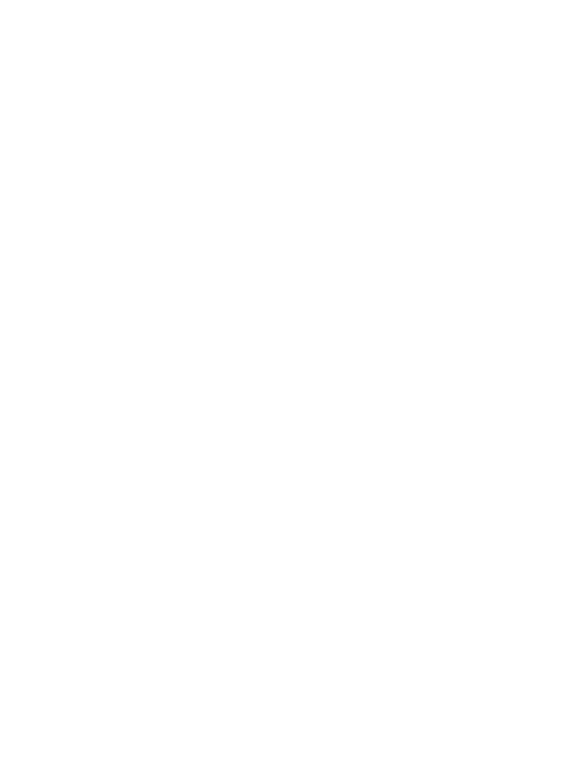 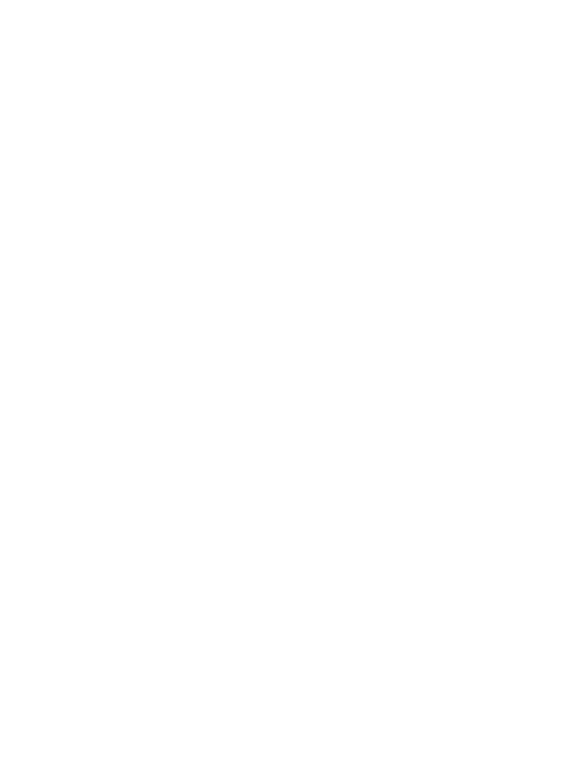 The quick brown fox jumps over the lazy dog. The quick brown fox jumps over the lazy dog.
01
The quick brown fox jumps over the lazy dog. The quick brown fox jumps over the lazy dog.
02
The quick brown fox jumps over the lazy dog. The quick brown fox jumps over the lazy dog.
03
The quick brown fox jumps over the lazy dog. The quick brown fox jumps over the lazy dog.
04
商業簡報網  韓明文講師 X Matter Lab
176
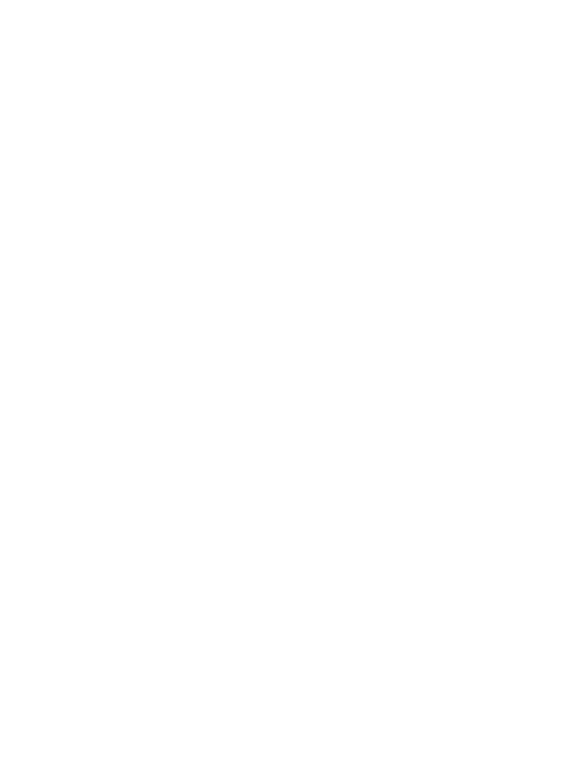 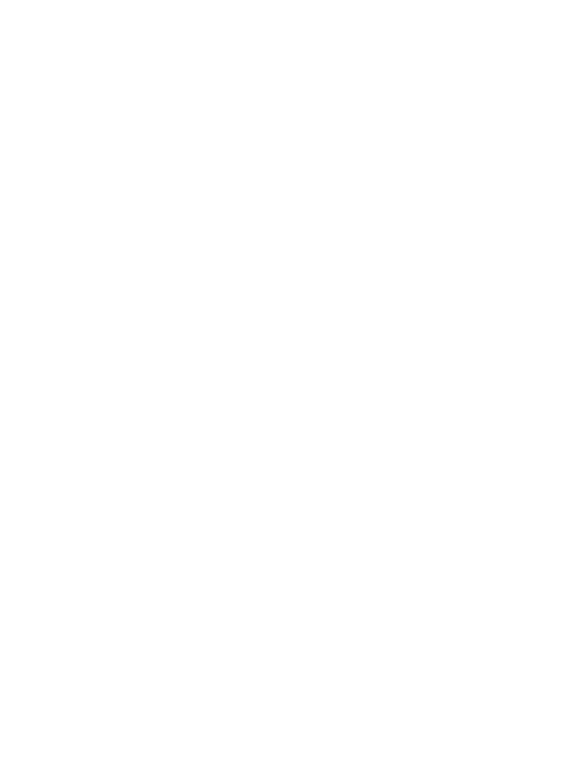 商業簡報網  韓明文講師 X Matter Lab
177
2 in 1 Image  Effects 088
630,113
The quick brown fox jumps over the lazy dog. The quick brown fox jumps over the lazy dog. The quick brown fox jumps over the lazy dog.
175,45
The quick brown fox jumps over the lazy dog. The quick brown fox jumps over the lazy dog. The quick brown fox jumps over the lazy dog.
446,598
The quick brown fox jumps over the lazy dog. The quick brown fox jumps over the lazy dog. The quick brown fox jumps over the lazy dog.
商業簡報網  韓明文講師 X Matter Lab
178
商業簡報網  韓明文講師 X Matter Lab
179
2 in 1 Image  Effects 089
TITLE 01
TITLE 04
The quick brown fox jumps over the lazy dog. The quick brown fox jumps over the lazy dog.
The quick brown fox jumps over the lazy dog. The quick brown fox jumps over the lazy dog.
TITLE 02
TITLE 05
The quick brown fox jumps over the lazy dog. The quick brown fox jumps over the lazy dog.
The quick brown fox jumps over the lazy dog. The quick brown fox jumps over the lazy dog.
TITLE 03
TITLE 06
The quick brown fox jumps over the lazy dog. The quick brown fox jumps over the lazy dog.
The quick brown fox jumps over the lazy dog. The quick brown fox jumps over the lazy dog.
商業簡報網  韓明文講師 X Matter Lab
180
商業簡報網  韓明文講師 X Matter Lab
181
2 in 1 Image  Effects 090
40%
The quick brown fox jumps over the lazy dog. The quick brown fox jumps over the lazy dog.
30%
The quick brown fox jumps over the lazy dog. The quick brown fox jumps over the lazy dog.
20%
The quick brown fox jumps over the lazy dog. The quick brown fox jumps over the lazy dog.
10%
The quick brown fox jumps over the lazy dog. The quick brown fox jumps over the lazy dog.
商業簡報網  韓明文講師 X Matter Lab
182
商業簡報網  韓明文講師 X Matter Lab
183
2 in 1 Image  Effects 091
The quick brown fox jumps over the lazy dog. The quick brown fox jumps over the lazy dog.
The quick brown fox jumps over the lazy dog. The quick brown fox jumps over the lazy dog.
The quick brown fox jumps over the lazy dog. The quick brown fox jumps over the lazy dog.
The quick brown fox jumps over the lazy dog. The quick brown fox jumps over the lazy dog.
商業簡報網  韓明文講師 X Matter Lab
184
商業簡報網  韓明文講師 X Matter Lab
185
2 in 1 Image  Effects 092
TITLE 01
TITLE 03
The quick brown fox jumps over the lazy dog. The quick brown fox jumps over the lazy dog.
The quick brown fox jumps over the lazy dog. The quick brown fox jumps over the lazy dog.
TITLE 02
TITLE 03
The quick brown fox jumps over the lazy dog. The quick brown fox jumps over the lazy dog.
The quick brown fox jumps over the lazy dog. The quick brown fox jumps over the lazy dog.
商業簡報網  韓明文講師 X Matter Lab
186
商業簡報網  韓明文講師 X Matter Lab
187
2 in 1 Image  Effects 093
The quick brown fox jumps over the lazy dog. The quick brown fox jumps over the lazy dog.
The quick brown fox jumps over the lazy dog. The quick brown fox jumps over the lazy dog.
The quick brown fox jumps over the lazy dog. The quick brown fox jumps over the lazy dog.
The quick brown fox jumps over the lazy dog. The quick brown fox jumps over the lazy dog.
The quick brown fox jumps over the lazy dog. The quick brown fox jumps over the lazy dog.
商業簡報網  韓明文講師 X Matter Lab
188
商業簡報網  韓明文講師 X Matter Lab
189
2 in 1 Image  Effects 094
1
The quick brown fox jumps over the lazy dog. The quick brown fox jumps over the lazy dog. The quick brown fox jumps over the lazy dog.
2
The quick brown fox jumps over the lazy dog. The quick brown fox jumps over the lazy dog. The quick brown fox jumps over the lazy dog.
3
The quick brown fox jumps over the lazy dog. The quick brown fox jumps over the lazy dog. The quick brown fox jumps over the lazy dog.
4
The quick brown fox jumps over the lazy dog. The quick brown fox jumps over the lazy dog. The quick brown fox jumps over the lazy dog.
商業簡報網  韓明文講師 X Matter Lab
190
商業簡報網  韓明文講師 X Matter Lab
191
2 in 1 Image  Effects 095
Process
Agenda
The quick brown fox jumps over the lazy dog.
The quick brown fox jumps over the lazy dog.
Security
Success
The quick brown fox jumps over the lazy dog.
The quick brown fox jumps over the lazy dog.
商業簡報網  韓明文講師 X Matter Lab
192
商業簡報網  韓明文講師 X Matter Lab
193
2 in 1 Image  Effects 096
01
02
03
The quick brown fox jumps over the lazy dog. The quick brown fox jumps over the lazy dog.
The quick brown fox jumps over the lazy dog. The quick brown fox jumps over the lazy dog.
The quick brown fox jumps over the lazy dog. The quick brown fox jumps over the lazy dog.
商業簡報網  韓明文講師 X Matter Lab
194
商業簡報網  韓明文講師 X Matter Lab
195
2 in 1 Image  Effects 097
01
02
03
The quick brown fox jumps over the lazy dog. The quick brown fox jumps over the lazy dog.
The quick brown fox jumps over the lazy dog. The quick brown fox jumps over the lazy dog.
The quick brown fox jumps over the lazy dog. The quick brown fox jumps over the lazy dog.
商業簡報網  韓明文講師 X Matter Lab
196
商業簡報網  韓明文講師 X Matter Lab
197
2 in 1 Image  Effects 098
The quick brown fox jumps over the lazy dog. The quick brown fox jumps over the lazy dog.
The quick brown fox jumps over the lazy dog. The quick brown fox jumps over the lazy dog.
The quick brown fox jumps over the lazy dog. The quick brown fox jumps over the lazy dog.
The quick brown fox jumps over the lazy dog. The quick brown fox jumps over the lazy dog.
商業簡報網  韓明文講師 X Matter Lab
198
商業簡報網  韓明文講師 X Matter Lab
199
2 in 1 Image  Effects 099
40%
The quick brown fox jumps over the lazy dog. The quick brown fox jumps over the lazy dog.
30%
The quick brown fox jumps over the lazy dog. The quick brown fox jumps over the lazy dog.
20%
The quick brown fox jumps over the lazy dog. The quick brown fox jumps over the lazy dog.
10%
The quick brown fox jumps over the lazy dog. The quick brown fox jumps over the lazy dog.
商業簡報網  韓明文講師 X Matter Lab
200
商業簡報網  韓明文講師 X Matter Lab
201
2 in 1 Image  Effects 100
The quick brown fox jumps over the lazy dog. The quick brown fox jumps over the lazy dog.
The quick brown fox jumps over the lazy dog. The quick brown fox jumps over the lazy dog.
The quick brown fox jumps over the lazy dog. The quick brown fox jumps over the lazy dog.
The quick brown fox jumps over the lazy dog. The quick brown fox jumps over the lazy dog.
The quick brown fox jumps over the lazy dog. The quick brown fox jumps over the lazy dog.
商業簡報網  韓明文講師 X Matter Lab
202
商業簡報網  韓明文講師 X Matter Lab
203
2 in 1 Image  Effects 101
The quick brown fox jumps over the lazy dog. The quick brown fox jumps over the lazy dog.
The quick brown fox jumps over the lazy dog. The quick brown fox jumps over the lazy dog.
The quick brown fox jumps over the lazy dog. The quick brown fox jumps over the lazy dog.
The quick brown fox jumps over the lazy dog. The quick brown fox jumps over the lazy dog.
商業簡報網  韓明文講師 X Matter Lab
204
商業簡報網  韓明文講師 X Matter Lab
205
2 in 1 Image  Effects 102
The quick brown fox jumps over the lazy dog. The quick brown fox jumps over the lazy dog.
01
The quick brown fox jumps over the lazy dog. The quick brown fox jumps over the lazy dog.
02
The quick brown fox jumps over the lazy dog. The quick brown fox jumps over the lazy dog.
03
The quick brown fox jumps over the lazy dog. The quick brown fox jumps over the lazy dog.
04
商業簡報網  韓明文講師 X Matter Lab
206
商業簡報網  韓明文講師 X Matter Lab
207
2 in 1 Image  Effects 103
TITLE 01
TITLE 03
The quick brown fox jumps over the lazy dog. The quick brown fox jumps over the lazy dog.
The quick brown fox jumps over the lazy dog. The quick brown fox jumps over the lazy dog.
TITLE 02
TITLE 03
The quick brown fox jumps over the lazy dog. The quick brown fox jumps over the lazy dog.
The quick brown fox jumps over the lazy dog. The quick brown fox jumps over the lazy dog.
商業簡報網  韓明文講師 X Matter Lab
208
商業簡報網  韓明文講師 X Matter Lab
209
2 in 1 Image  Effects 104
TITLE 01
The quick brown fox jumps over the lazy dog. The quick brown fox jumps over the lazy dog.
TITLE 02
The quick brown fox jumps over the lazy dog. The quick brown fox jumps over the lazy dog.
TITLE 03
The quick brown fox jumps over the lazy dog. The quick brown fox jumps over the lazy dog.
商業簡報網  韓明文講師 X Matter Lab
210
商業簡報網  韓明文講師 X Matter Lab
211
2 in 1 Image  Effects 105
The quick brown fox jumps over the lazy dog. The quick brown fox jumps over the lazy dog.
The quick brown fox jumps over the lazy dog. The quick brown fox jumps over the lazy dog.
The quick brown fox jumps over the lazy dog. The quick brown fox jumps over the lazy dog.
The quick brown fox jumps over the lazy dog. The quick brown fox jumps over the lazy dog.
商業簡報網  韓明文講師 X Matter Lab
212
商業簡報網  韓明文講師 X Matter Lab
213
2 in 1 Image  Effects 106
02
01
TITLE 01
TITLE 01
The quick brown fox jumps over the lazy dog. The quick brown fox jumps over the lazy dog.
The quick brown fox jumps over the lazy dog. The quick brown fox jumps over the lazy dog.
03
04
TITLE 01
TITLE 01
The quick brown fox jumps over the lazy dog. The quick brown fox jumps over the lazy dog.
The quick brown fox jumps over the lazy dog. The quick brown fox jumps over the lazy dog.
商業簡報網  韓明文講師 X Matter Lab
214
商業簡報網  韓明文講師 X Matter Lab
215
2 in 1 Image  Effects 107
The quick brown fox jumps over the lazy dog. The quick brown fox jumps over the lazy dog.
The quick brown fox jumps over the lazy dog. The quick brown fox jumps over the lazy dog.
The quick brown fox jumps over the lazy dog. The quick brown fox jumps over the lazy dog.
The quick brown fox jumps over the lazy dog. The quick brown fox jumps over the lazy dog.
The quick brown fox jumps over the lazy dog. The quick brown fox jumps over the lazy dog.
商業簡報網  韓明文講師 X Matter Lab
216
商業簡報網  韓明文講師 X Matter Lab
217
2 in 1 Image  Effects 108
TITLE 01
TITLE 04
The quick brown fox jumps over the lazy dog. The quick brown fox jumps over the lazy dog.
The quick brown fox jumps over the lazy dog. The quick brown fox jumps over the lazy dog.
TITLE 02
TITLE 05
The quick brown fox jumps over the lazy dog. The quick brown fox jumps over the lazy dog.
The quick brown fox jumps over the lazy dog. The quick brown fox jumps over the lazy dog.
TITLE 03
TITLE 06
The quick brown fox jumps over the lazy dog. The quick brown fox jumps over the lazy dog.
The quick brown fox jumps over the lazy dog. The quick brown fox jumps over the lazy dog.
商業簡報網  韓明文講師 X Matter Lab
218
商業簡報網  韓明文講師 X Matter Lab
219
2 in 1 Image  Effects 109
The quick brown fox jumps over the lazy dog. The quick brown fox jumps over the lazy dog.
The quick brown fox jumps over the lazy dog. The quick brown fox jumps over the lazy dog.
The quick brown fox jumps over the lazy dog. The quick brown fox jumps over the lazy dog.
The quick brown fox jumps over the lazy dog. The quick brown fox jumps over the lazy dog.
商業簡報網  韓明文講師 X Matter Lab
220
商業簡報網  韓明文講師 X Matter Lab
221
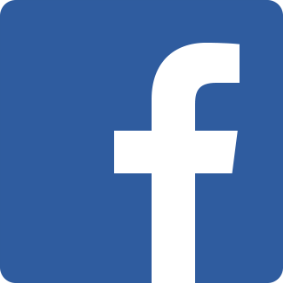 歡迎加入商業簡報網粉絲專頁
商業簡報網 韓明文 講師 X Matter Lab